2023年08月13日
主日崇拜

教会聚会
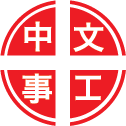 中文崇拜：每周日上午  9:30 , Baskin Chapel
中文主日學：每周日上午 11:00 , 教室2140B
  生命團契：每周五晚上  6:30 , 教室2103
请大家安静，预备心
有一位神
38, There Is a God
你的爱不离不弃
Your love never Fail
Colossians 歌羅西書
3:12-17
12 所以你们既是神的选民，圣洁蒙爱的人，就要存（原文作穿下同）怜悯，恩慈，谦虚，温柔，忍耐的心。
13 倘若这人与那人有嫌隙，总要彼此包容，彼此饶恕。主怎样饶恕了你们，你们也要怎样饶恕人。

12 Therefore, as God's chosen people, holy and dearly loved, clothe yourselves with compassion, kindness, humility, gentleness and patience.
13 Bear with each other and forgive whatever grievances you may have against one another. Forgive as the Lord forgave you.
14 在这一切之外，要存着爱心。爱心就是联络全德的。
15 又要叫基督的平安在你们心里作主。你们也为此蒙召，归为一体。且要存感谢的心。

14 And over all these virtues put on love, which binds them all together in perfect unity.
15 Let the peace of Christ rule in your hearts, since as members of one body you were called to peace. And be thankful.
16 当用各样的智慧，把基督的道理，丰丰富富的存在心里，（或作当把基督的道理丰丰富富的存在心里以各样的智慧）用诗章，颂词，灵歌，彼此教导，互相劝戒，心被恩感歌颂神。
17 无论作什么，或说话，或行事，都要奉主耶稣的名，借着他感谢父神。

16 Let the word of Christ dwell in you richly as you teach and admonish one another with all wisdom, and as you sing psalms, hymns and spiritual songs with gratitude in your hearts to God.
17 And whatever you do, whether in word or deed, do it all in the name of the Lord Jesus, giving thanks to God the Father through him.
祈禱
Prayer
谢谢你
Thank You Lord
奉獻祈禱
Offertory Prayer
1 Samuel 撒母耳記上
16:14-23
14 耶和华的灵离开扫罗，有恶魔从耶和华那里来扰乱他。
15 扫罗的臣仆对他说，现在有恶魔从神那里来扰乱你。

14 Now the Spirit of the Lord had departed from Saul, and an evil spirit from the Lord tormented him.
15 Saul's attendants said to him, "See, an evil spirit from God is tormenting you.
16 我们的主可以吩咐面前的臣仆，找一个善于弹琴的来，等神那里来的恶魔临到你身上的时候，使他用手弹琴，你就好了。
17 扫罗对臣仆说，你们可以为我找一个善于弹琴的，带到我这里来。

16 Let our lord command his servants here to search for someone who can play the harp. He will play when the evil spirit from God comes upon you, and you will feel better."
17 So Saul said to his attendants, "Find someone who plays well and bring him to me."
18 其中有一个少年人说，我曾见伯利恒人耶西的一个儿子善于弹琴，是大有勇敢的战士，说话合宜，容貌俊美，耶和华也与他同在。
19 于是扫罗差遣使者去见耶西，说，请你打发你放羊的儿子大卫到我这里来。

18 One of the servants answered, "I have seen a son of Jesse of Bethlehem who knows how to play the harp. He is a brave man and a warrior. He speaks well and is a fine-looking man. And the Lord is with him."
19 Then Saul sent messengers to Jesse and said, "Send me your son David, who is with the sheep."
20 耶西就把几个饼和一皮袋酒，并一只山羊羔，都驮在驴上，交给他儿子大卫，送与扫罗。
21 大卫到了扫罗那里，就侍立在扫罗面前。扫罗甚喜爱他，他就作了扫罗拿兵器的人。

20 So Jesse took a donkey loaded with bread, a skin of wine and a young goat and sent them with his son David to Saul.
21 David came to Saul and entered his service. Saul liked him very much, and David became one of his armor-bearers.
22 扫罗差遣人去见耶西，说，求你容大卫侍立在我面前，因为他在我眼前蒙了恩。
23 从神那里来的恶魔临到扫罗身上的时候，大卫就拿琴，用手而弹，扫罗便舒畅爽快，恶魔离了他。

22 Then Saul sent word to Jesse, saying, "Allow David to remain in my service, for I am pleased with him."
23 Whenever the spirit from God came upon Saul, David would take his harp and play. Then relief would come to Saul; he would feel better, and the evil spirit would leave him.
今日證道

真正的威胁

A Real Threat

王牧师
默 祷
Prayerful Meditation
報 告
Announcements
BBC 中文事工通知
歡迎新朋友
Welcome New Friends
祝 福
Benediction
彼此問安
Greeting of Peace